REKONSTRUKCE HYDROIZOLACE SPODNÍ STAVBYObhajoba bakalářské práce
Petr Krsička 14541
Téma blízké mému zaměstnání

Cíl: navržení 2 variant rekonstrukce 			izolace spodní stavby

Postup tvorby návrhu: 
Stavebně technický průzkum
Zpracování a vyhodnocení získaných infromací
Návrh sanačního opatření
Stavebně technický průzkum
Zaměření objektu 

Opatření dostupných informací:
Geologické mapy
Informace vlastníka, uživatelů

Vlastní stavebně technický průzkum
Nedestruktivní – smyslové metody, vysokofrekvenční měření vlhkosti
Destruktivní – karbidová metoda
Varianta 1
Strojní podřezání zdiva
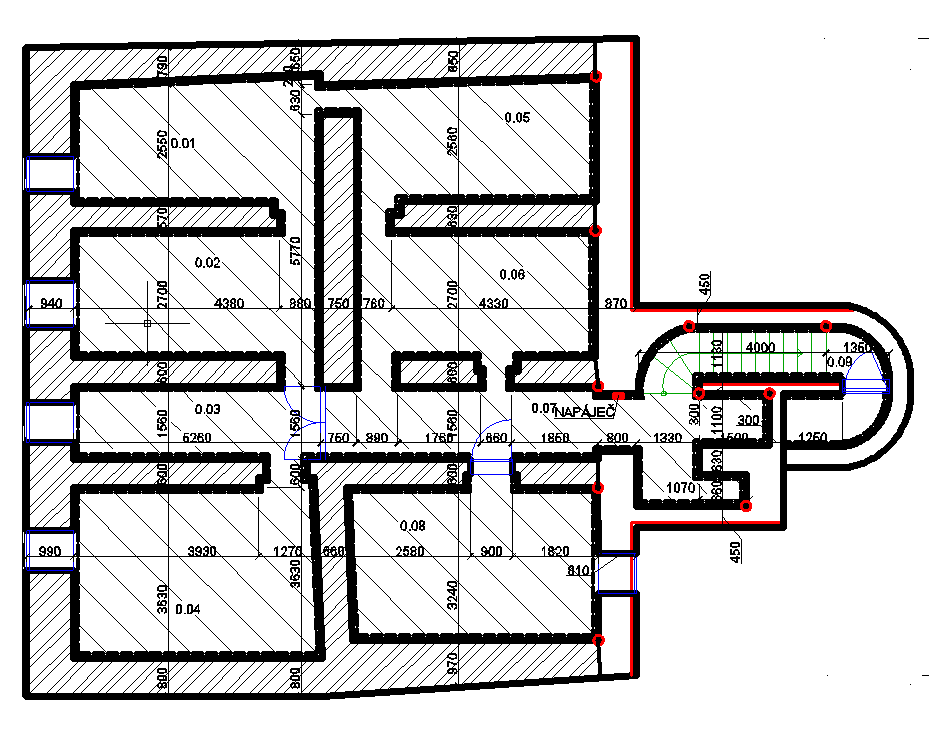 Varianta 2
Injektáž zdiva
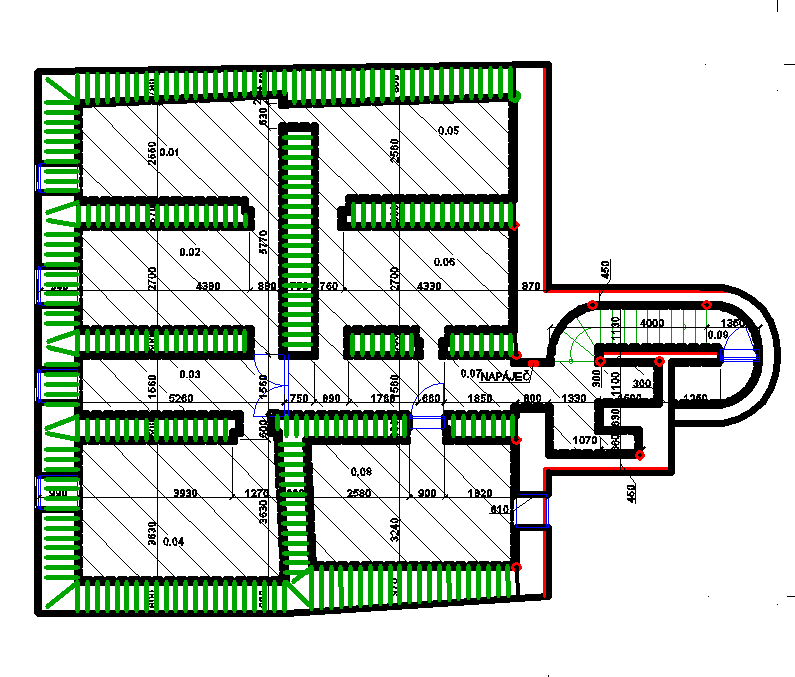 Sanační zásahy pro obě varianty
Sanace elektroosmózou severozápadní stěny

Doplnění vodorovné plošné hydroizolace

Doplnění svislé plošné hydroizolace u uliční stěny
Vyhodnocení a doporučení
Podřezávání zdiva: 
pracnější, technologicky náročné
 finančně výhodnější, spolehlivé

Injektáž zdiva:
Méně pracné, rychlé 
Méně spolehlivé 

Doporučuji variantu mechanického podřezávání
Především pro spolehlivost
Reakce na otázky
Zakončení nopové folie
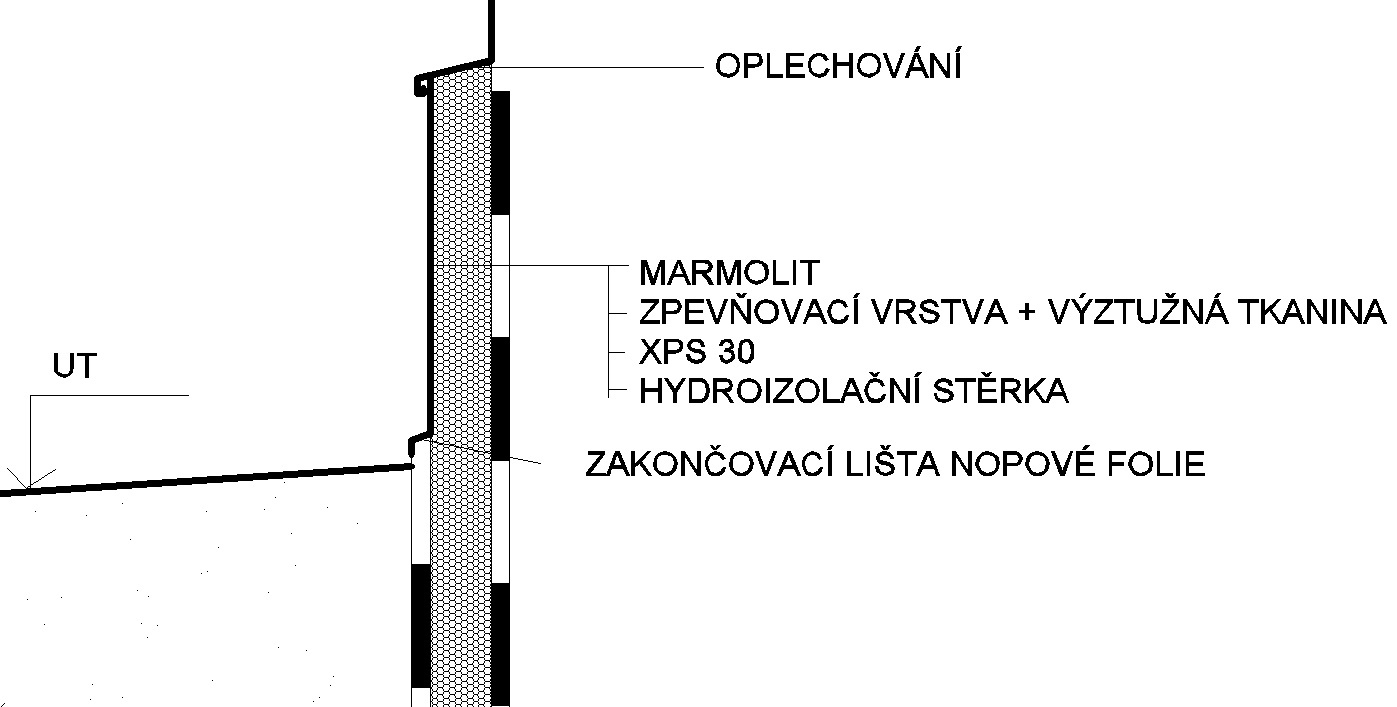 Reakce na otázky
Podřezávání zdiva – opatření proti sedání zdiva
Postup po pracovních úsecích cca 1 m
Vyklínování řezané spáry 
zainjektování cementovou maltou 

V případě nálezu statických nedostatků nebo rizik v konstrukci objektu - zvolit jinou metodu sanování
Reakce na otázky
Odvětrání zdiva
Ve variantách nenavrženo – pouze odvětrání prostoru suterénu
Odvětrání zdiva je dalším možným sanačním opatřením – urychluje proces vysychání
Provětrávané sokly 
Samotížná cirkulace – různé výšky
Nucená ventilace - ventilátory
Děkuji za pozornost
„Největším škůdcem staveb je člověk“ (Vlček Milan)